Legal Issues in Cybercrime Cases:  Cyberfraud & Spam
CJ341/IA241 – Cyberlaw & Cybercrime
Lecture #23

M. E. Kabay, PhD, CISSP-ISSMP

School of Cybersecurity, Data Science & Computing
Norwich University
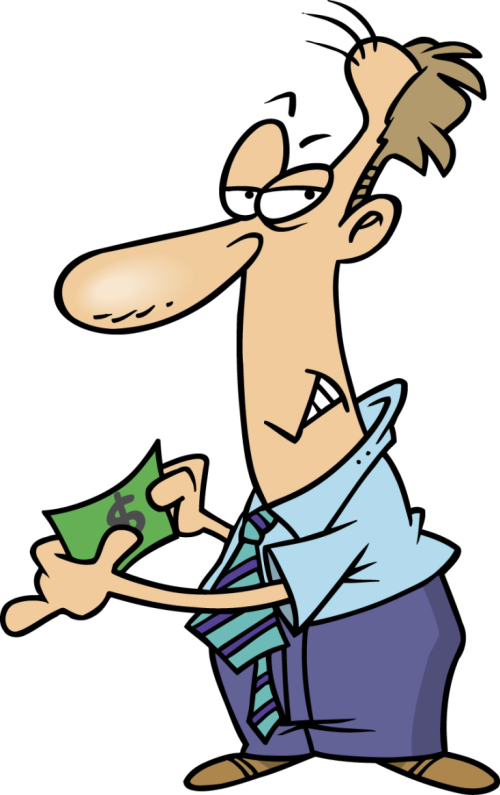 Topics
Cyberfraud
APWG Stats
ID Theft News
ITAD (1998)
ID Theft Penalties
Defending ID Theft
Resources for Fraud Victims
Spam
CAN-SPAM Act
Notes on Technical Anti-Spam Measures
Cyberfraud
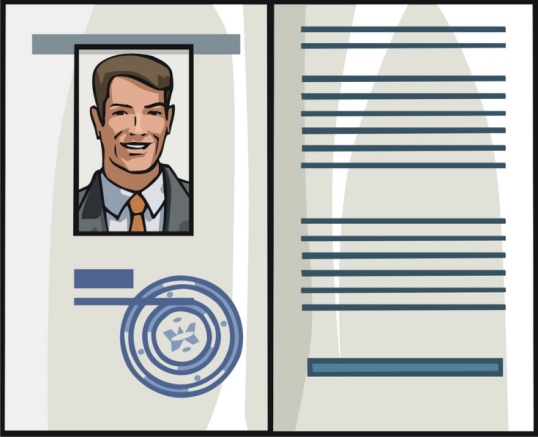 Online Fraud among fastest growing area of crimes (review notes for lecture 08)
ID Theft
Argued by some to be “inescapable”
See SpamLaws site: http://www.spamlaws.com/id-theft-statistics.html 
Phishing
Growing problem
Current stats from Anti-Phishing Working Group – APWG
http://www.antiphishing.org/
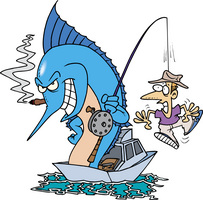 Company Identity Stolen
2007: FBI broke case in which a company stole another company’s identity!
http://www.fbi.gov/page2/june07/idtheft061807.htm   
Private security companies:
Executive Outcome, Inc. (MI)
Executive Outcomes, Inc. (South Africa)
(Cont’d on next slide)
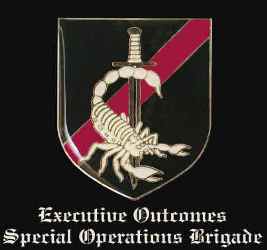 FBI: Executive Outcome(s) [1]
2001: British debt collector
Offered to recover $23M for Executive Outcome in MI
Owed by government of Sierra Leone 
For military training, equipment, security
Actually owed to Executive Outcomes in SA
But owner of MI firm, John DiPofi, pursued debt fraudulently
Fabricated documents faking ownership of debt with help of employee Christopher Belan
Registered “Executive Outcomes” in MI & UK
But Sierra Leone had already agreed to pay real company!
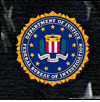 (cont’d on next slide)
FBI: Executive Outcome(s) [2]
MI firm threatened SA owners
Menacing phone calls – not to be greedy or else
Pictures of interior of SA company’s owner’s homes in SA & UK
UK police called FBI
Investigation showed that forged docs prepared on DiPofi’s office computer
DiPofi & Belan pled guilty
Conspiracy, wire fraud, income-tax evasion
40 months prison + $51,674 restitution
See also details of sentencing: http://detroit.fbi.gov/dojpressrel/pressrel07/de032907.htm 

More about controversial SA company: http://www.globalsecurity.org/military/world/para/executive_outcomes.htm
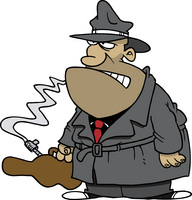 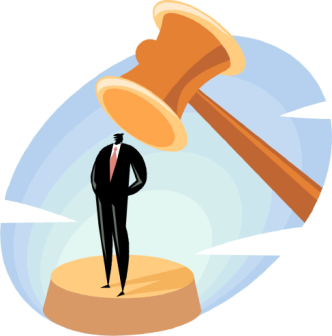 ITAD (1998)
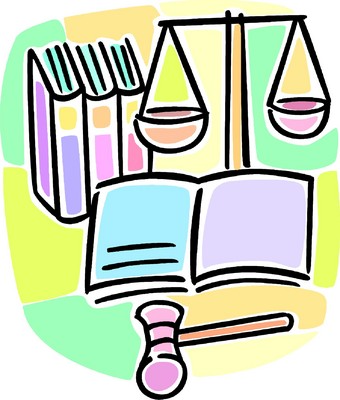 Identity Theft and Assumption Deterrence Act of 1998 (ITAD):  18 USC §1001*
Federal crime to: knowingly transfer, possess, or use, without lawful authority, a means of identification of another person with the intent to commit, or to aid or abet, or in connection with, any unlawful activity that constitutes a violation of federal law, or that constitutes a felony under any applicable state or local law
To-date used more to prosecute traditional types of ID theft
_____
* http://www.law.cornell.edu/topn/identity_theft_and_assumption_deterrence_act_of_1998
ID Theft Penalties
Identity Theft Penalty Enhancement Act (ITPEA)
Enhanced ID Theft penalties
+ 2 years prison sentence who unlawfully transfers, possesses or uses another’s ID
+ 5 years ID theft related to terrorism
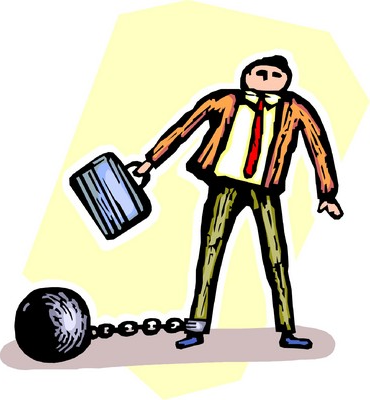 Defending ID Theft
Intent is key
To prove crime, gov’t must prove all elements beyond reasonable doubt:
Knowing transfer, possession, or use of information
Without lawful authority
With intent to commit, or to aid or abet, or in connection with… 
…any unlawful activity that constitutes identity theft
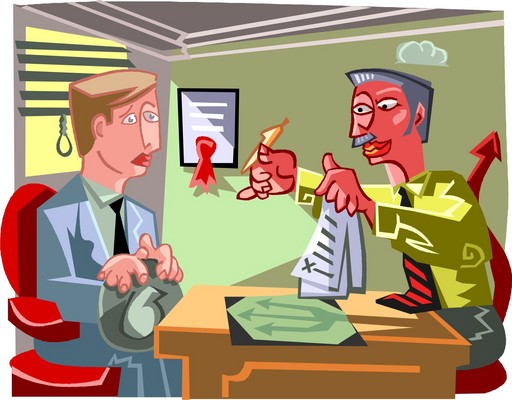 Resources for Fraud Victims
Who should bear responsibility for fraud?
What responsibility, if any, do we have to prevent or minimize risk of fraud?
Document destruction
E.g., Shredding sensitive information
Password integrity
Don’t use same PW onmultiple sites
Scams
E.g., self-education
If it happens to you…
Visit Privacy Rights Clearinghousehttp://www.privacyrights.org/fs/fs17g-CrimIdTheft.htm
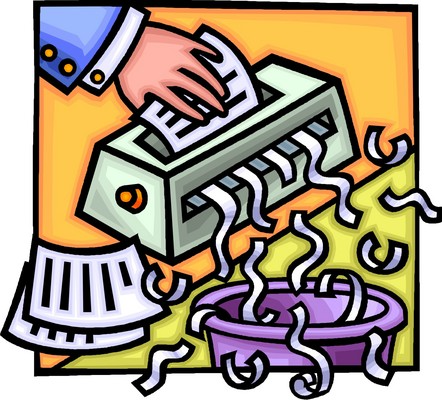 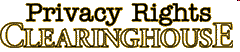 Privacy Rights Clearinghouse
Fact Sheet 17(g): 
Criminal Identity Theft
Copyright © 2001-2008. 
Privacy Rights Clearinghouse / UCAN and Identity Theft Resource Center
Posted May 2001. 
Revised August 2008.

Identity Theft Resource Center
P.O. Box 26833
San Diego, CA 92126
(858) 693-7935
Web: www.idtheftcenter.org  
Email: itrc@idtheftcenter.org
Spam
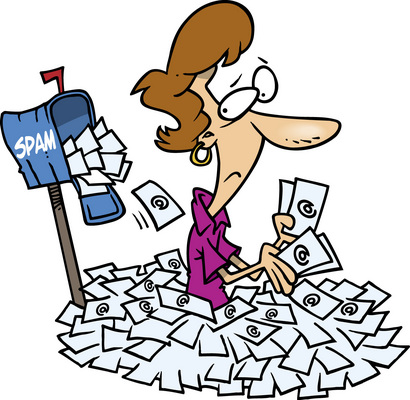 Controlling the Assault of Non-Solicited Pornography and Marketing Act of 2003 (CAN-SPAM)
Applies to bulk, unsolicited, commercial emails
Attempts to limit email related fraud
CAN-SPAM Act Overview18 USC §1037
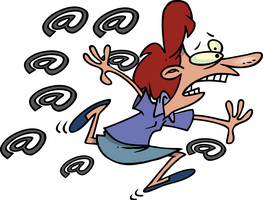 Liability if individual:
1. accesses a protected computer without authorization, and intentionally initiates transmission of multiple commercial emails from or through such computer;
2. uses a protected computer to relay or retransmit multiple commercial emails, with intent to deceive or mislead recipients, or any Internet access service, as to origin of messages;
3. materially falsifies header information in such multiple commercial emails
(cont’d on next slide)
CAN-SPAM Act Overview (2)
Liability if individual:
4. registers, using Information that materially falsifies the identity of the actual registrant, for five or more email accounts or online user accounts or two or more domain names and intentionally initiates the transmission of multiple commercial email messages from any combination of such accounts or domain names, or
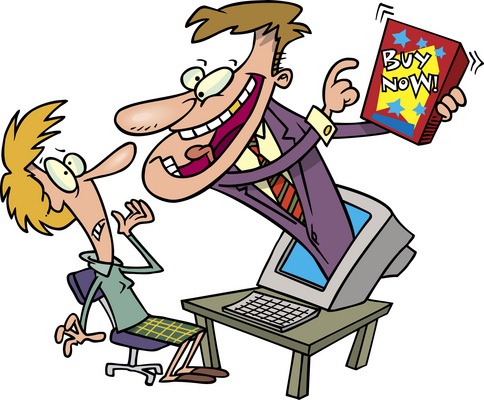 CAN-SPAM Act Overview (3)
5. falsely represents oneself to be the registrant or the legitimate successor in interest to the registrant of 5 or more IP addresses, and intentionally initiates the transmission of multiple commercial email messages from such addresses, or conspires to do so.
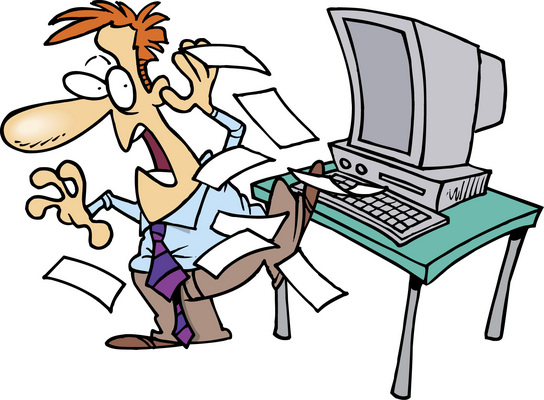 CAN-SPAM Defenses
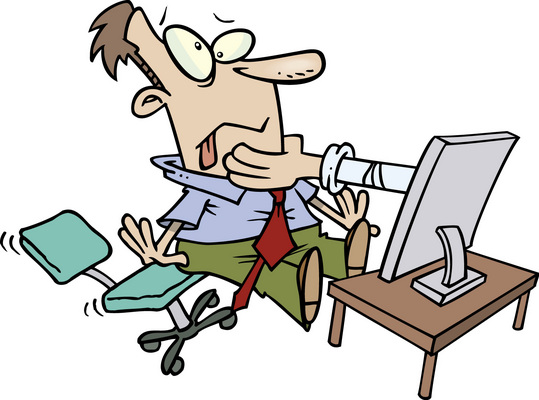 Legal Spam
CAN-SPAM compliant unsolicited, commercial bulk email
E.g., Opt-Out
Limited Use
2004:  First criminal conviction
Nicholas Tombros, admitted guilt to wardriving in Los Angeles suburb for wireless access to send spam 
Charged under provision of CAN-SPAM Act that prohibits unauthorized access to send email
Spam Law Loopholes (1)
Circumventing the law
CAN-SPAM Act argued to yield opposite result – i.e., you can spam
Spammers have discovered ways around law
E.g., claiming “Pre-Existing Business Relationship” that authorizes spam
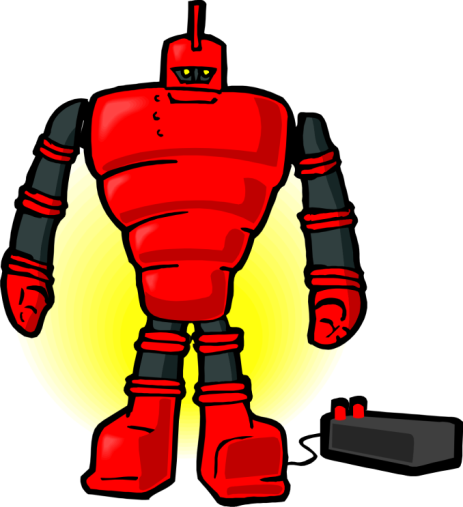 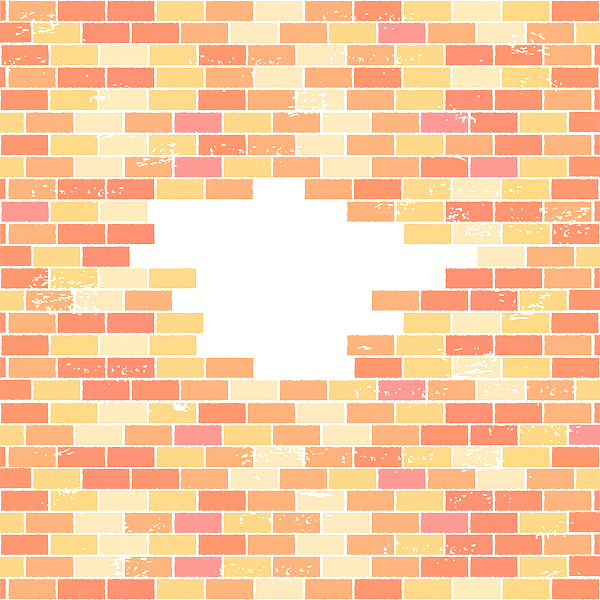 Spam Law Loopholes (2)
Telephones being abused
Robodiallers call more phones than numbers of operators available
Make victim wait for human attendant
May also mask return number on caller-ID
Or fake a “disconnected” signal when user calls back
Cell phones also being abused
Unwanted text messaging
http://abclocal.go.com/kgo/story?section=7on_your_side&id=4711055
Revised CAN-SPAM Rules [1]
May 12, 2008: FTC Approves New Rule Provision Under the CAN-SPAM Act
http://www.ftc.gov/opa/2008/05/canspam.shtm 
Four new terms
Spam victim requesting removal from spammer’s list cannot be required to
Pay for removal
Provide information other than email address & opt-out preferences
Take any other steps other than a single email message or visit to single Web page
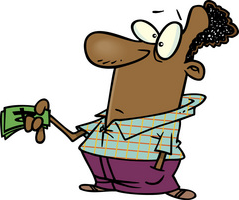 (cont’d on next slide)
Revised CAN-SPAM Rules [2]
Four new terms (cont’d)
Definition of “sender” modified
Easier to determine which of multiple parties in spam is responsible
Sender of spam can include P.O. box or Private Mailbox
Satisfy CAN-SPAM requirement for “valid physical postal address”
Definition of “person” clarified
Not limited to “natural persons”
I.e., corporations or other entities have rights to opt out of spam
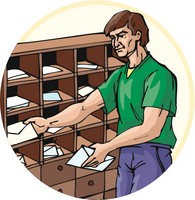 Notes on Technical Anti-Spam Measures
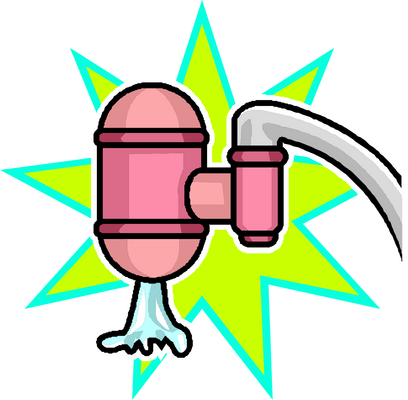 See http://spam.abuse.net/ 
Some email systems include excellent antispam: e.g., GMAIL
mekabay@gmail.com received 447 spam messages caught by GMAIL in 1 week
Total non-spam emails in that week = 284
Cloudmark collective antispam system
http://www.cloudmark.com/en/home.html 
Millions of users collaborate to identify new spam – instant addition/distribution of signatures
Questions for Class Discussion
Is spam a significant problem or is it being exaggerated?
Do you think that the CAN-SPAM Act is working? Why or why not?
Will technical anti-spam measures work? Why or why not?
Can you suggest improved anti-spam laws? What would they entail?
How would you propose to solve the spam problem?
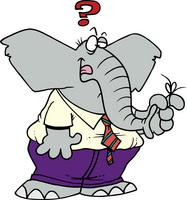 Now go and study